МІНЕСТЕРСТВО ОСВІТИ І НАУКИ УКРАЇНИ
 Національний технічний університет України«Київський політехнічний інститут імені Ігоря Сікорського»
Кафедра загальної та теоретичної фізики
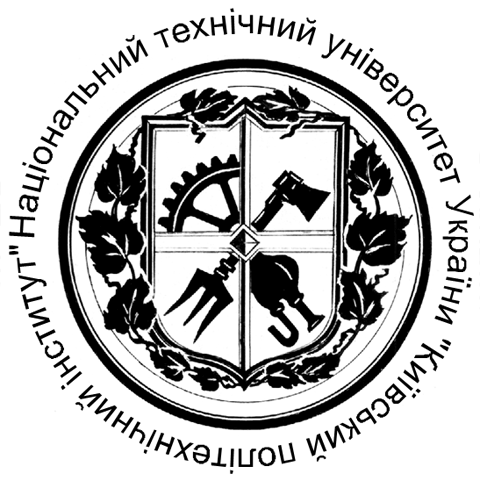 Дослідження динаміки найпростіших систем за допомогою машини Атвуда


Лабораторна робота 4(1)
Дослідження динаміки найпростіших систем 
за допомогою машини Атвуда
Презентація до лабораторної роботи 2(1)
з розділу «Механіка» курсу «Загальна фізика»

                                                Укладачі: Якуніна Наталія Олександрівна, канд. фіз.-мат.наук, доц.
                                                                 Клімук Олена Сергіївна, канд. фіз.-мат.наук, доц.
Технічна підтримка та макети Учбово-наукової лабораторії криогенної техніки
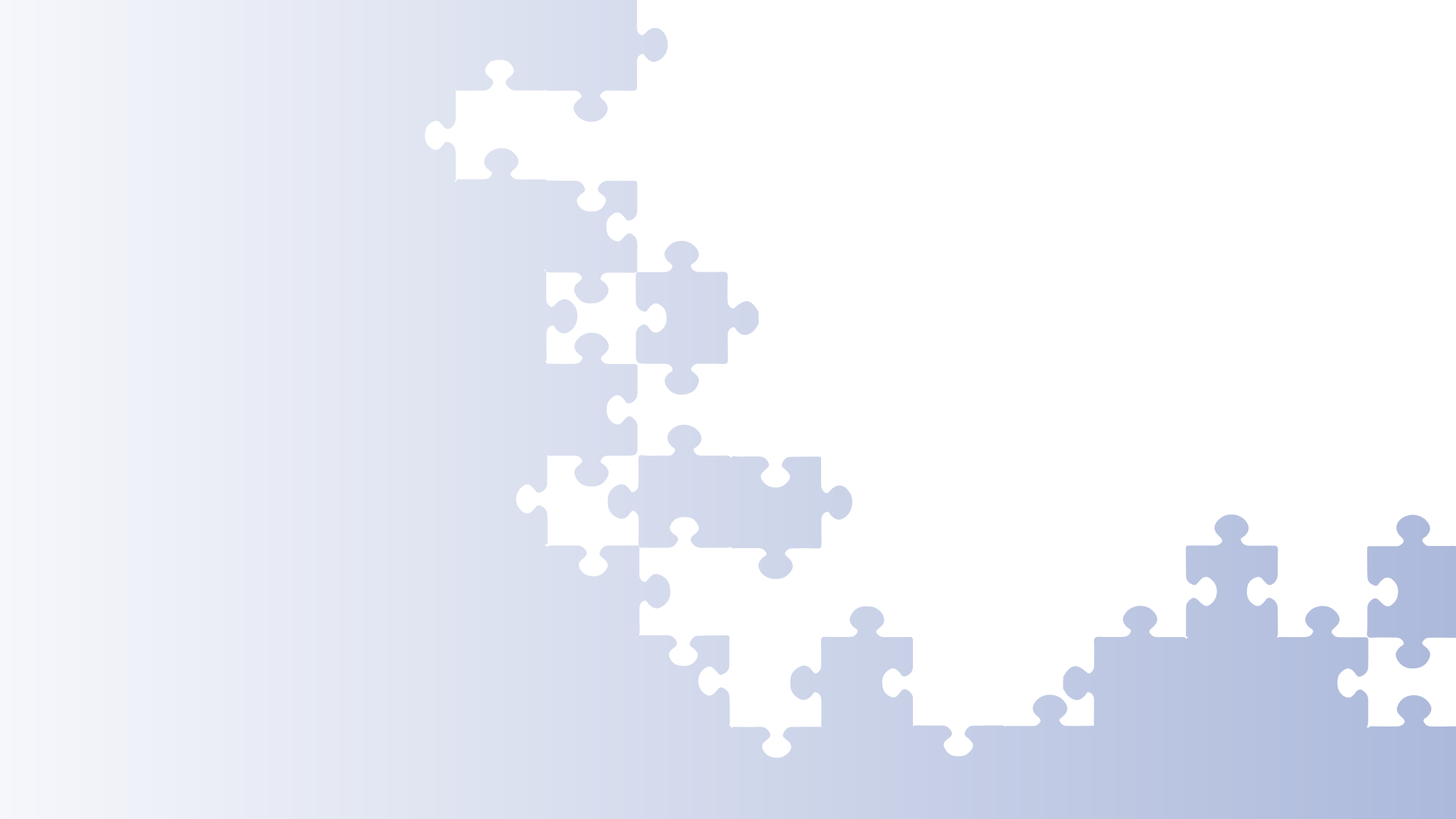 Мета роботи:
дослідження законів рівноприскореного руху на основі аналізу кінематичних характеристик руху системи тіл 

використання законів динаміки для визначення прискорення тіла.
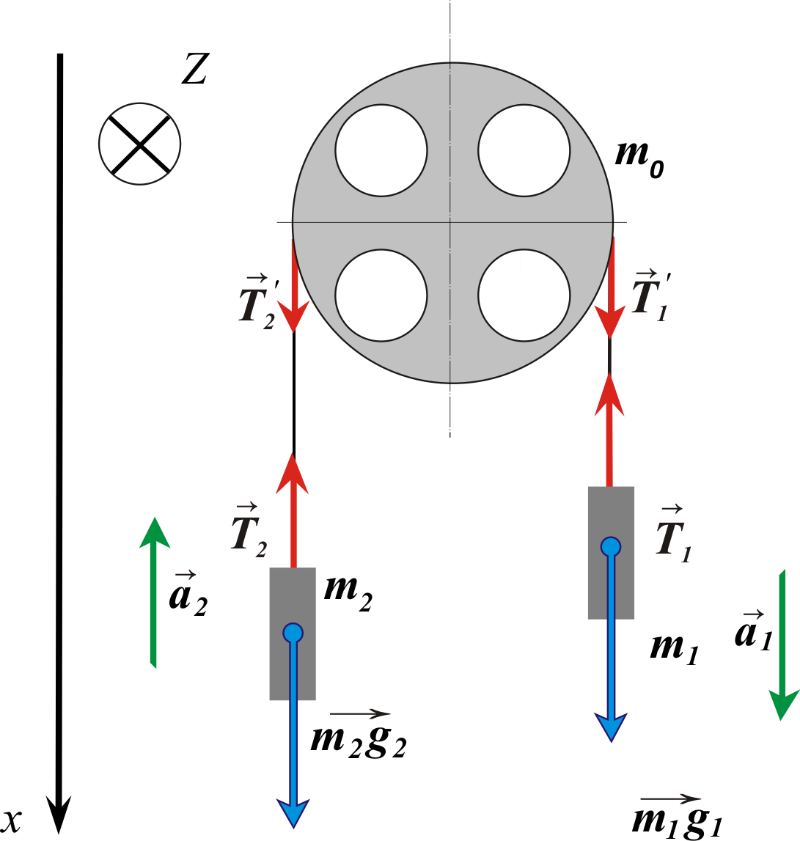 До вантажу С2 можна додавати  додаткові вантажі 
(перегрузки) у вигляді тонких пластин. 
В результаті такого додавання виникає нерівность мас,  
і система вантажів починає рухатися з деяким прискоренням. 
Після того, як вантаж С2 з перегрузком проходить деяку 
відстань  L1, перегрузок автоматично знімається за допомогою 
кронштейна G. Фотодатчик 1, що знаходиться в точці з 
координатою x1 фіксує цей момент часу, включаючи таймер. 
Після того як перегрузок знято, вантажі починають рухатися 
по інерції. Вважаеться, що відстань L2   вантаж проходить рівномірно. 
В точці з координатою x2, розташован фотодатчик 2. Він фиксує 
момент, коли вантаж знаходиться в точці з координатою x2, і виключає
таймер. Таким часом показники таймера - це час рівномірного прольоту 
вантажа на проміжку L2.
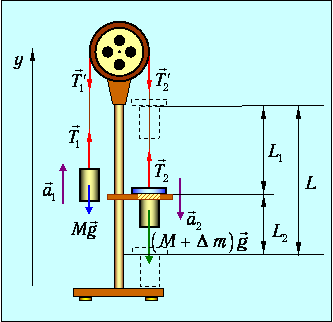 Експериментальна установка.
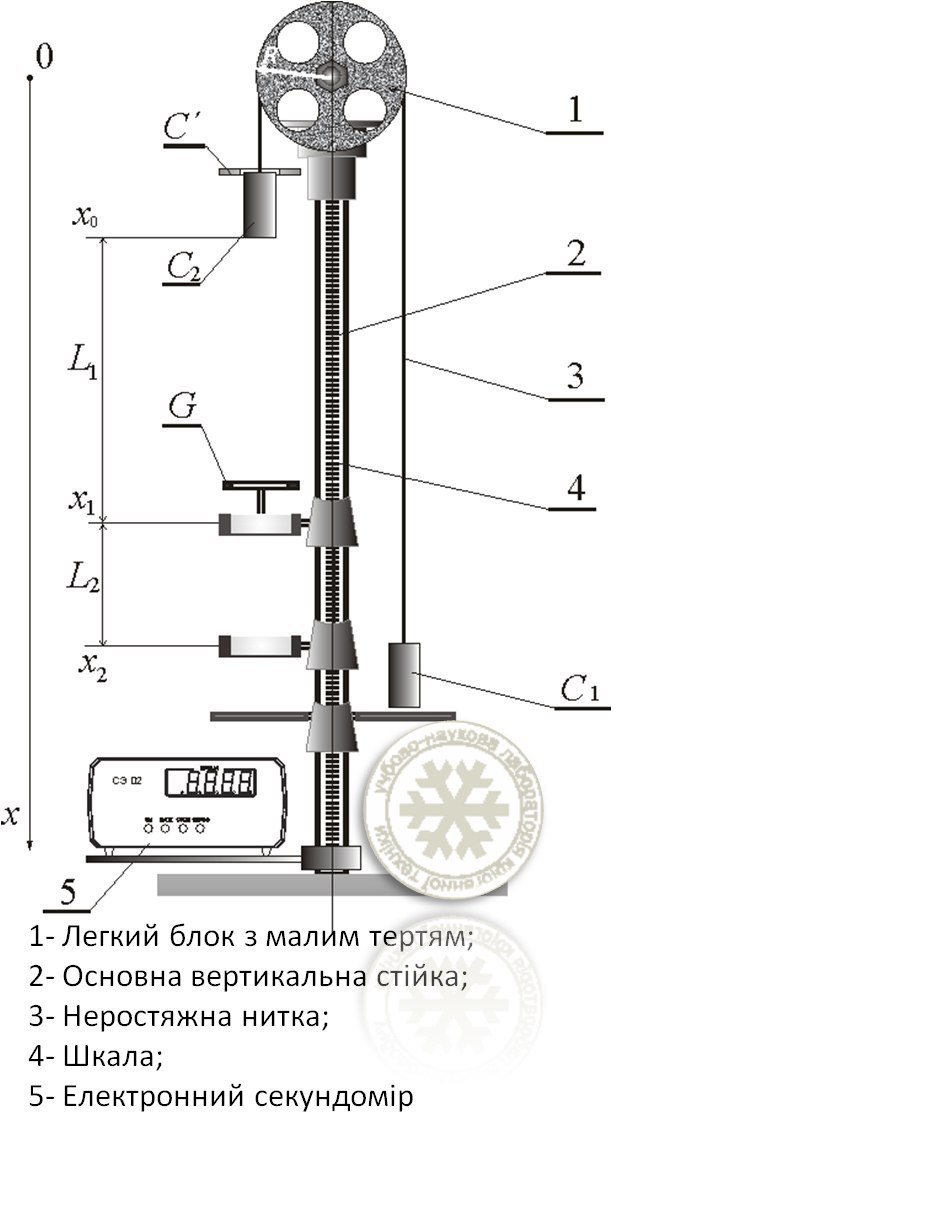 Машина Атвуда складається із прикріпленої до основи вертикальної стійки, на яку нанесено шкалу.
У верхній частини стійкі міститься  легкий блок, що обертається з малим тертям. Через блок перекинута легка нитка, до кінців якої прикріплені два одинакові вантажі С1 і С2 .
! Перед виконанням експерименту необхідно переконатися, що груз С2 може вільно опускатися, не торкаючись кронштейна G. Інакше необхідно за допомогою гвинтів, що фіксують кронштейн, провести необхідні регулювання !
Методика визначення прискорення поступального руху
1
2
3
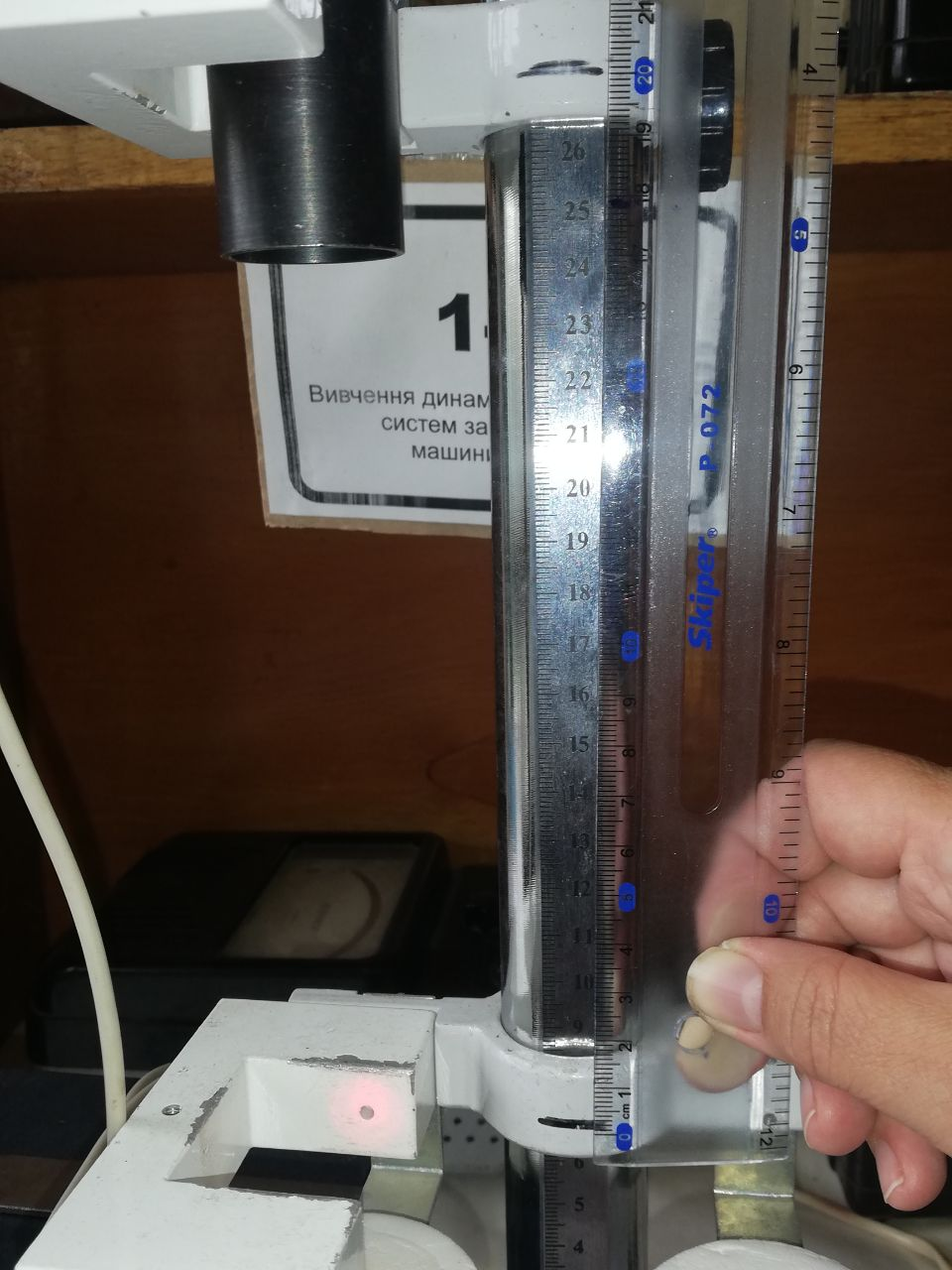 L2, =0,2 м
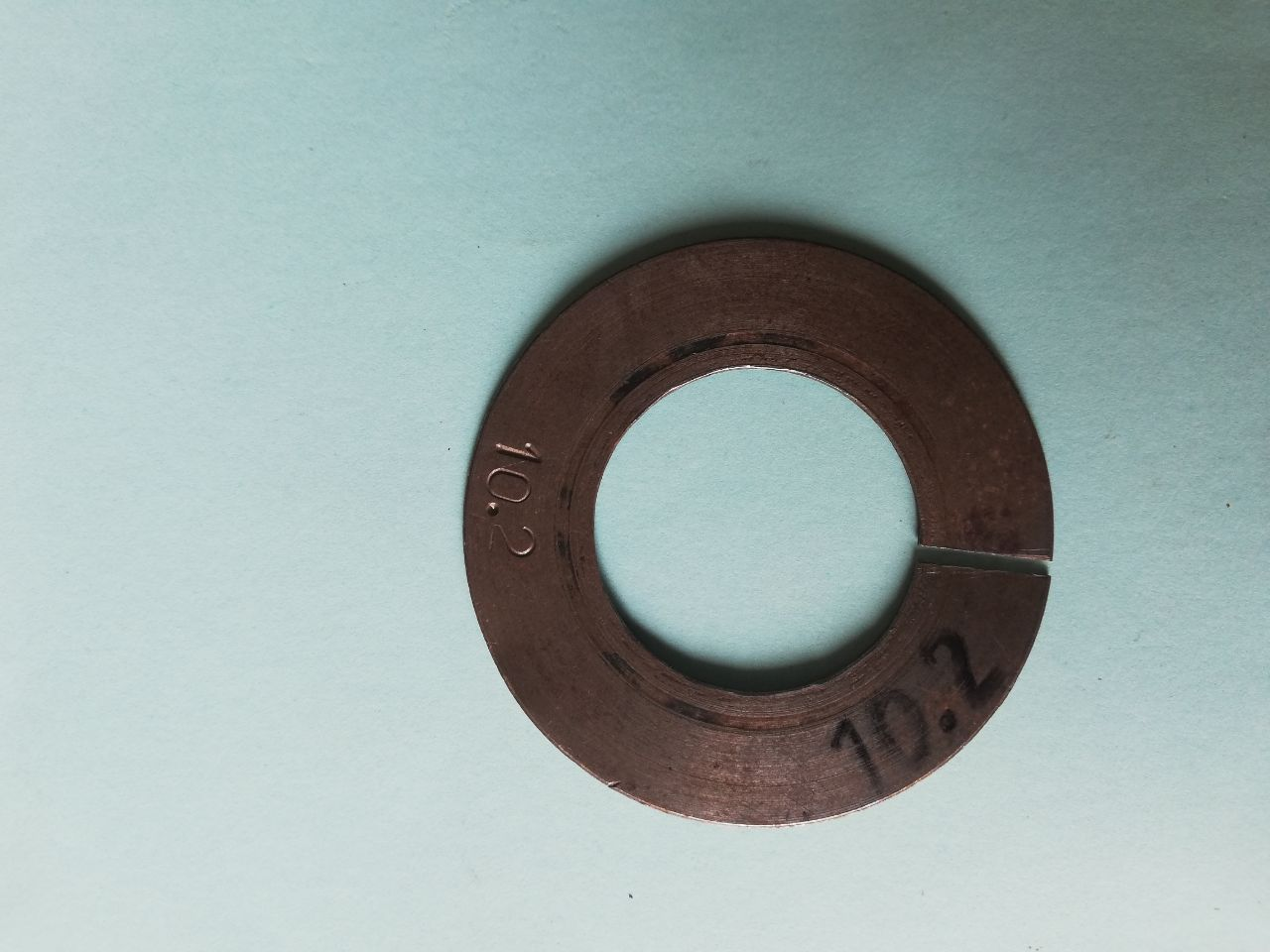 перегрузок  масою  Δm=10,2 г.
Таблиця 4.1
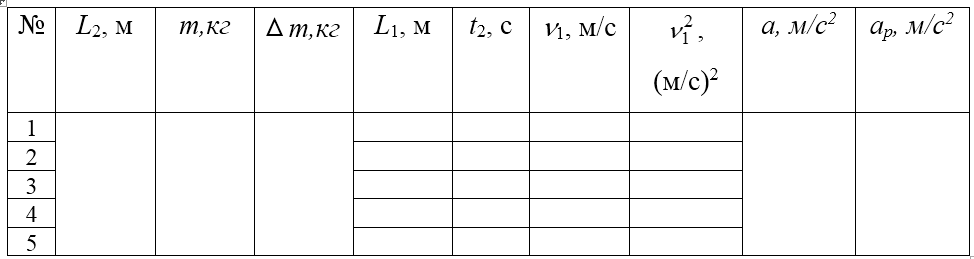 Технічна підтримка УЧБОВО-НАУКОВОЇ ЛАБОРАТОРІЇ КРІОГЕННОЇ ТЕХНІКИ
Олег КОЗЛЕНКО - завідувач

Вікторія ГОРНОСТАЄВА - провідний інженер 

Віктор  ГАВРИЛЮК – інженер









https://t.me/criogenkpi
маса перегрузка Δm=20,2 г
маса перегрузка Δm=16,1 г
маса перегрузка Δm=10,2 г
маса перегрузка Δm=28,0 г
З проведених дослідів можна бачити, що зі зменшенням маси перевантаження зростає час руху тіл
Таблиця 4.2
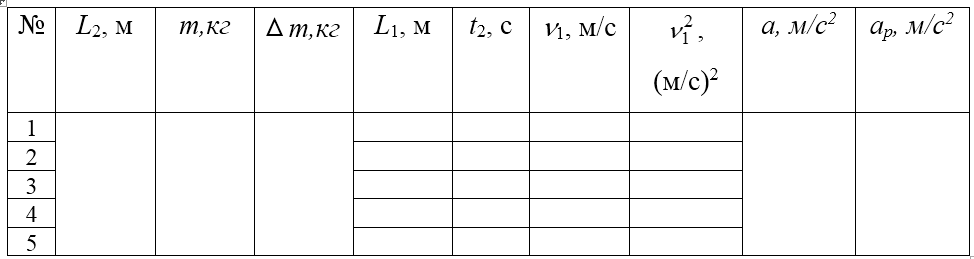 Таблиця 4.3
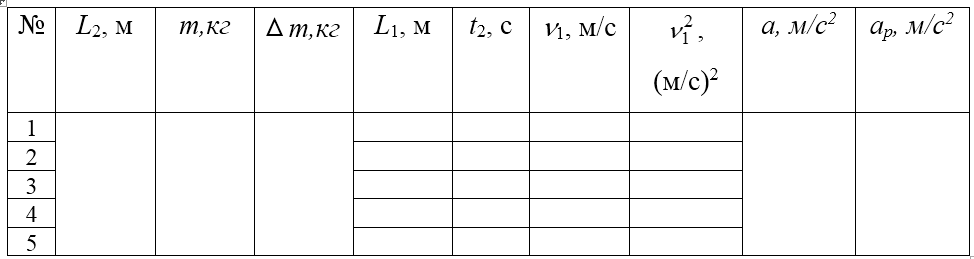 Література
1. Савельев И.В. Курс общей физики. т. 1. — М.: — Наука, 1989.
2. Сивухин Д.В. Общий курс физики. 1.Механика. 3-е изб. М.:Наука, 1989, Гл.II.
3. Methodological instructions for laboratory work No. 4(1): «Study of the dynamics of the simplest systems using the Atwood’s machine» N.O. Iakunina, О.G. Danylevych, O.S. Klymuk, I.M. Ivanova– Kyiv: I.Sikorsky KPI, 2020. – 8 p.
4. Лабораторный практикум по физике (Под ред. А.С. Ахматова. — М: Высш.шк.) 1980.
A
B
C
D
E